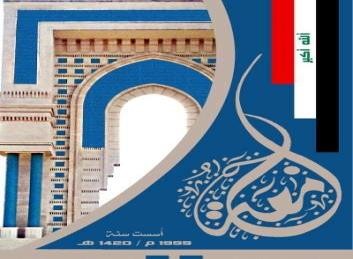 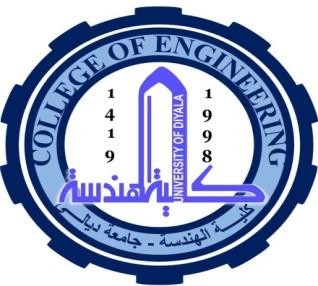 محاضرة بمادة التقنيات الرقمية
م.د حسين فالح مهدي
جامعة ديالى
كلية الهندسة –قسم هندسة الحاسبات
2021-2022


Combinational Logic  Circuits -2
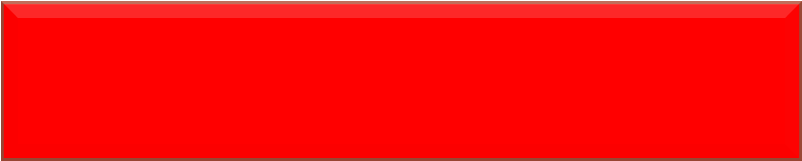 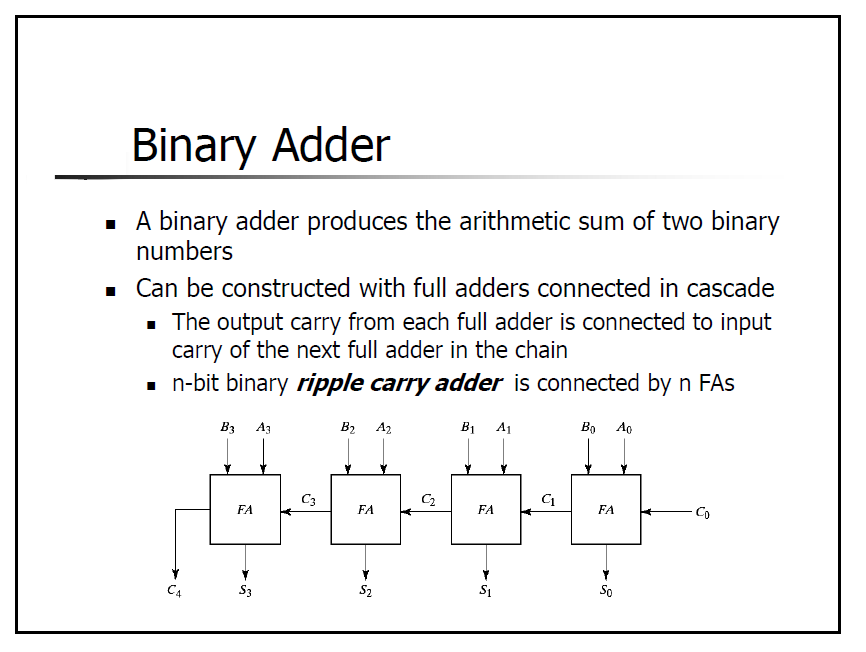 4 –Bits  Parallel  Adder
Floyd, Digital Fundamentals, 10
© 2009 Pearson Education, Upper Saddle River, NJ 07458. All Rights
th
ed
Reserved
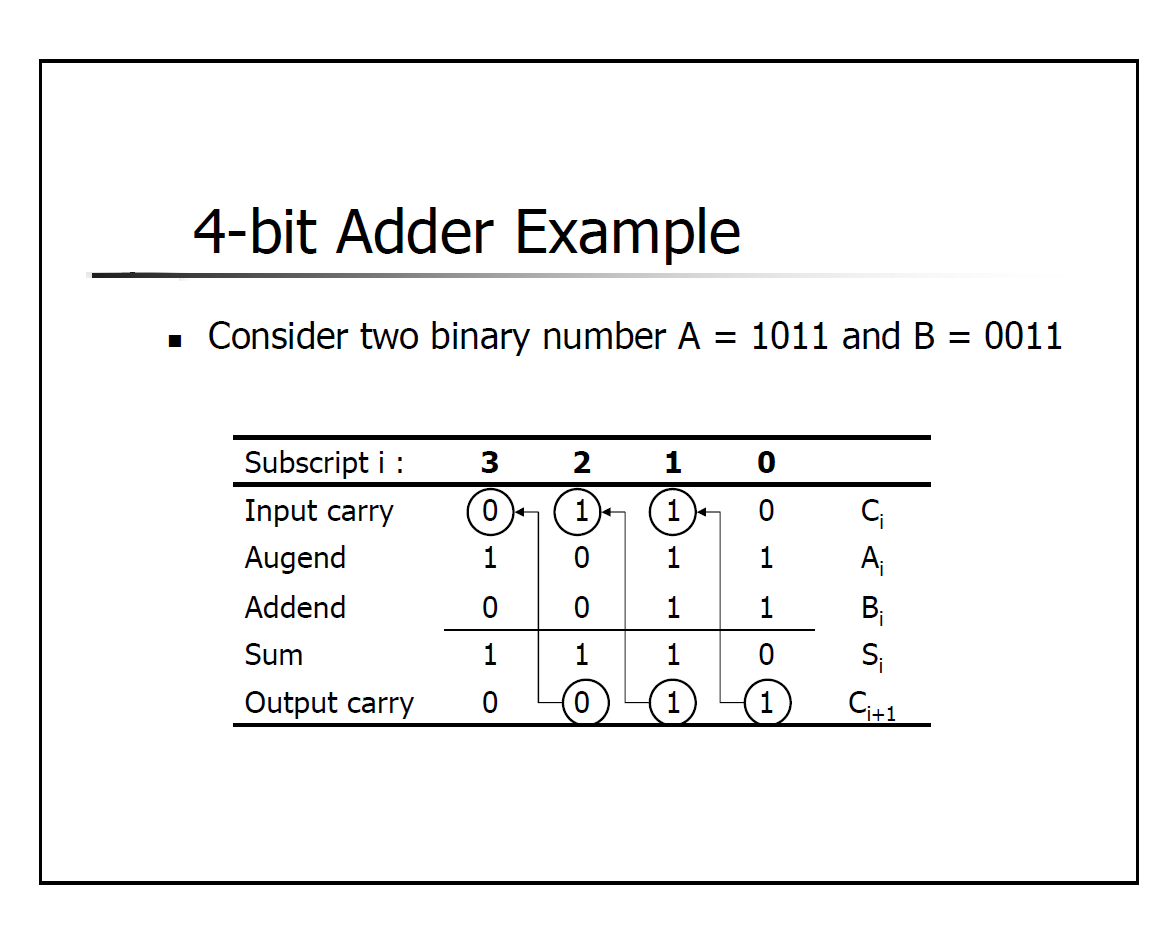 Floyd, Digital Fundamentals, 10th  ed
© 2009 Pearson Education, Upper Saddle River, NJ 07458. All Rights  Reserved
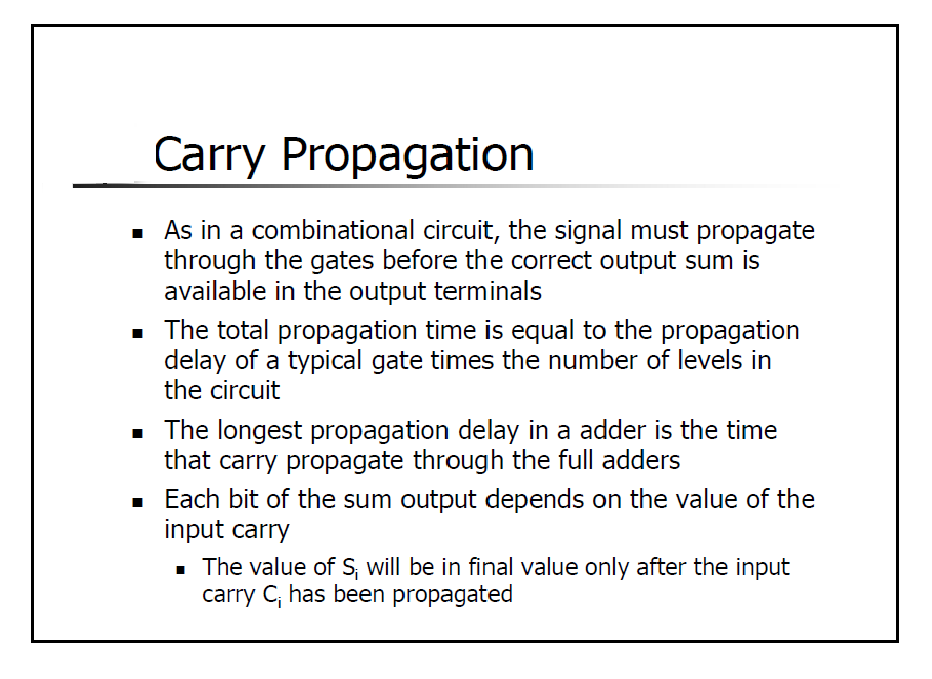 Floyd, Digital Fundamentals, 10th  ed
© 2009 Pearson Education, Upper Saddle River, NJ 07458. All Rights  Reserved
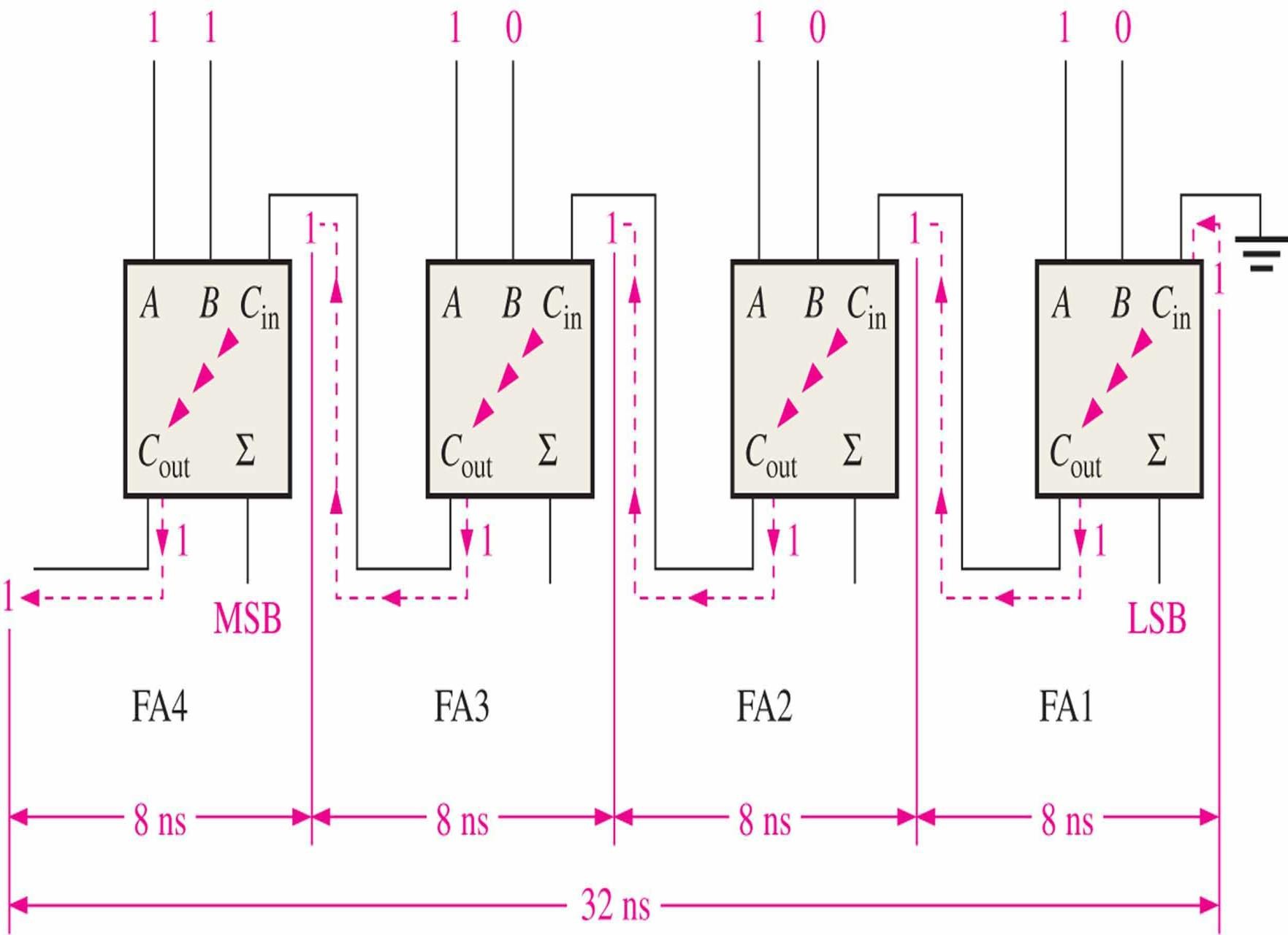 Floyd, Digital Fundamentals, 10th  ed
© 2009 Pearson Education, Upper Saddle River, NJ 07458. All Rights  Reserved
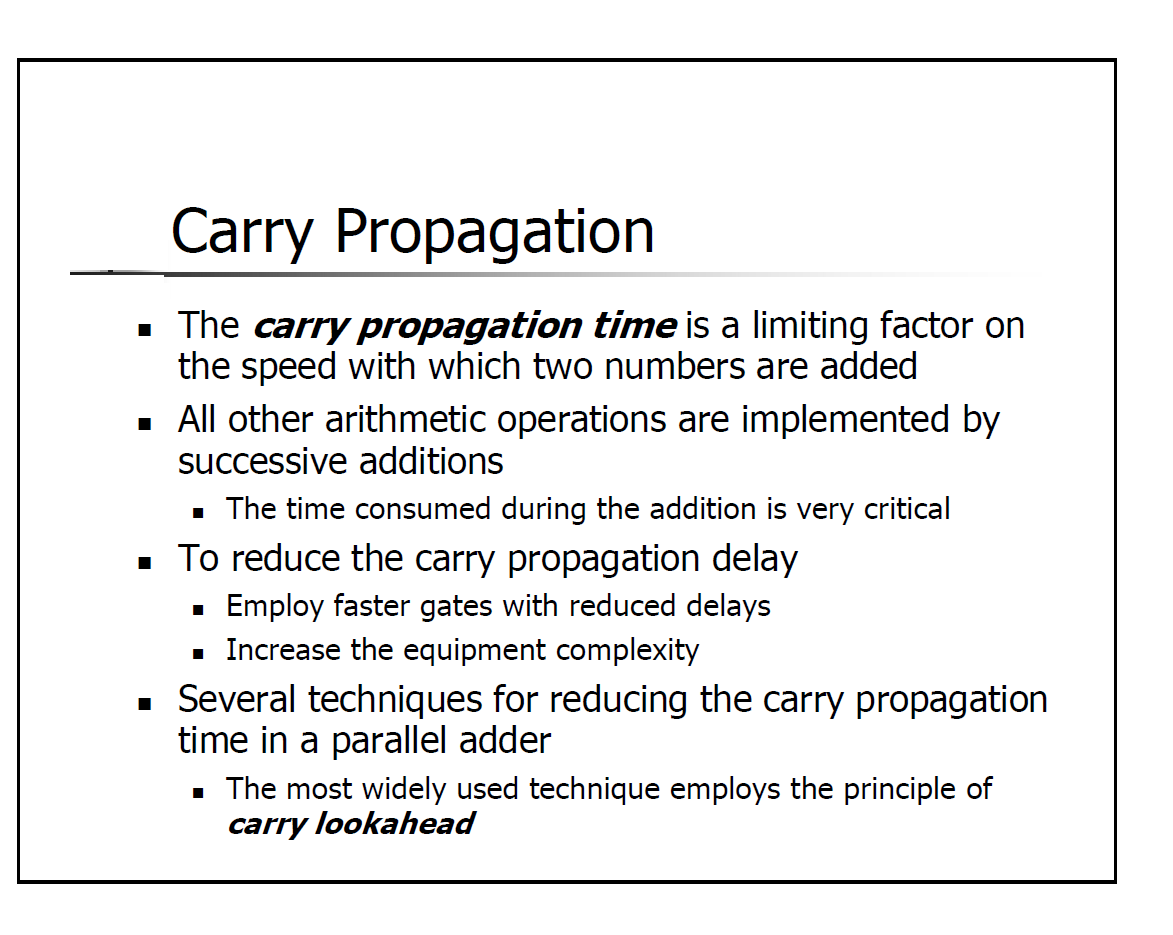 Floyd, Digital Fundamentals, 10th  ed
© 2009 Pearson Education, Upper Saddle River, NJ 07458. All Rights  Reserved
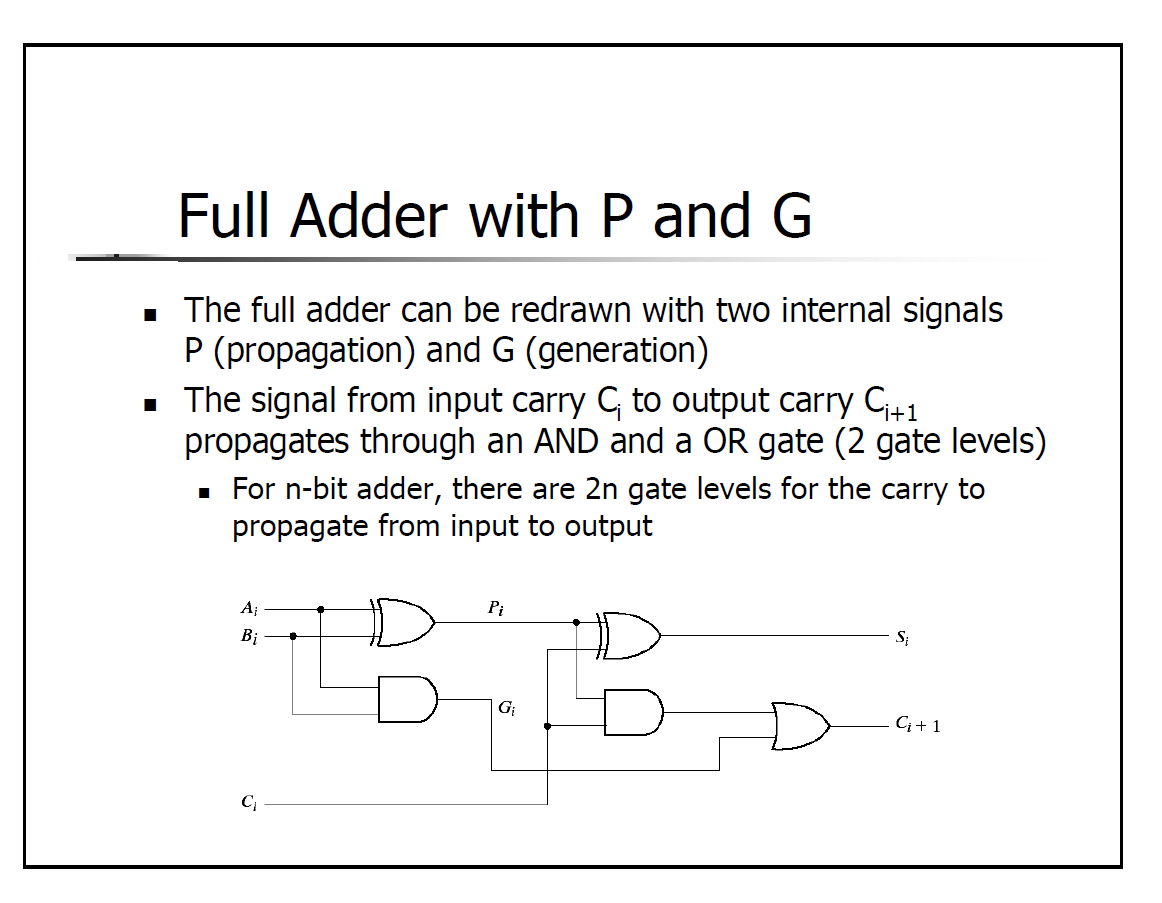 Floyd, Digital Fundamentals, 10th  ed
© 2009 Pearson Education, Upper Saddle River, NJ 07458. All Rights  Reserved
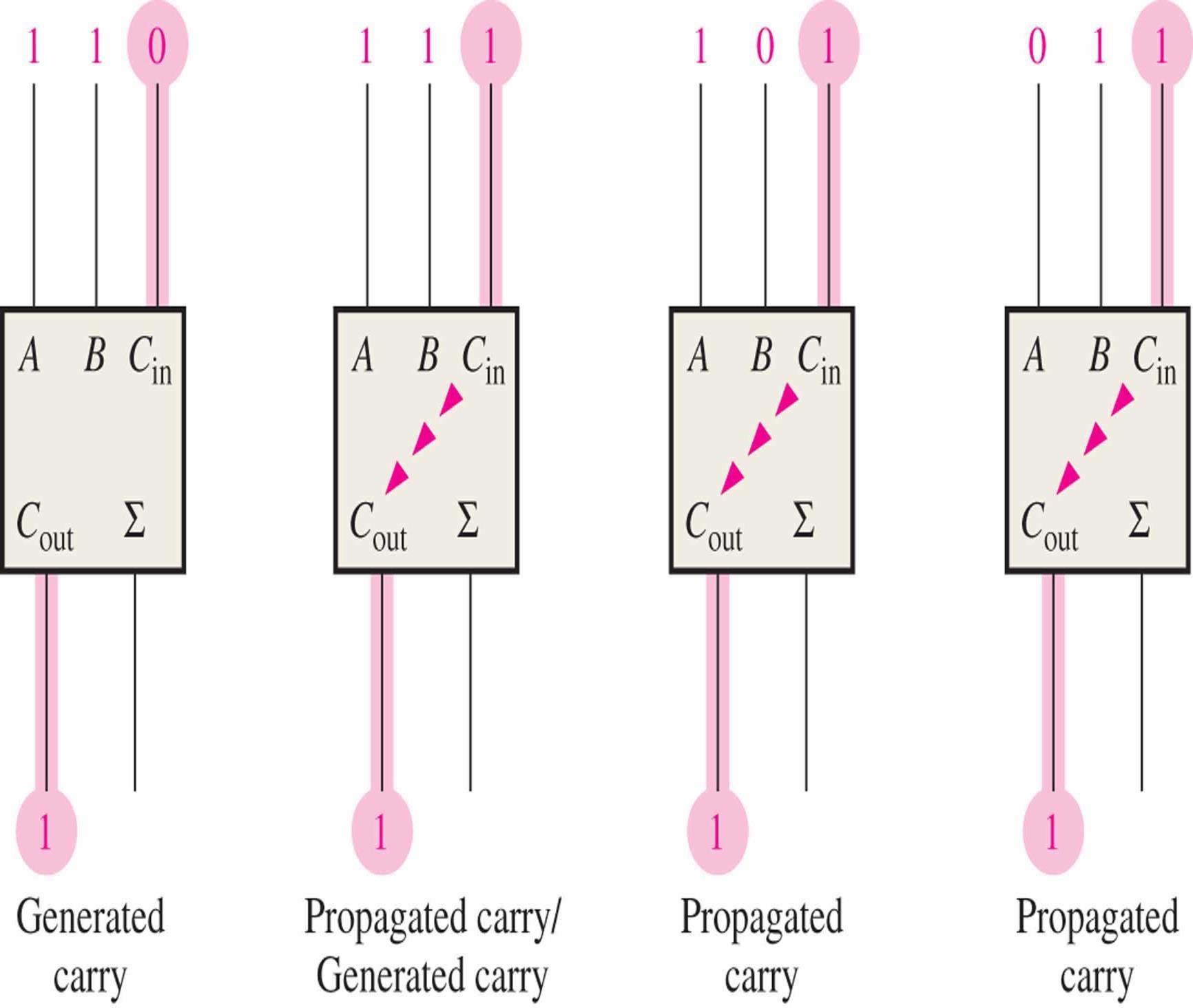 Floyd, Digital Fundamentals, 10th  ed
© 2009 Pearson Education, Upper Saddle River, NJ 07458. All Rights  Reserved
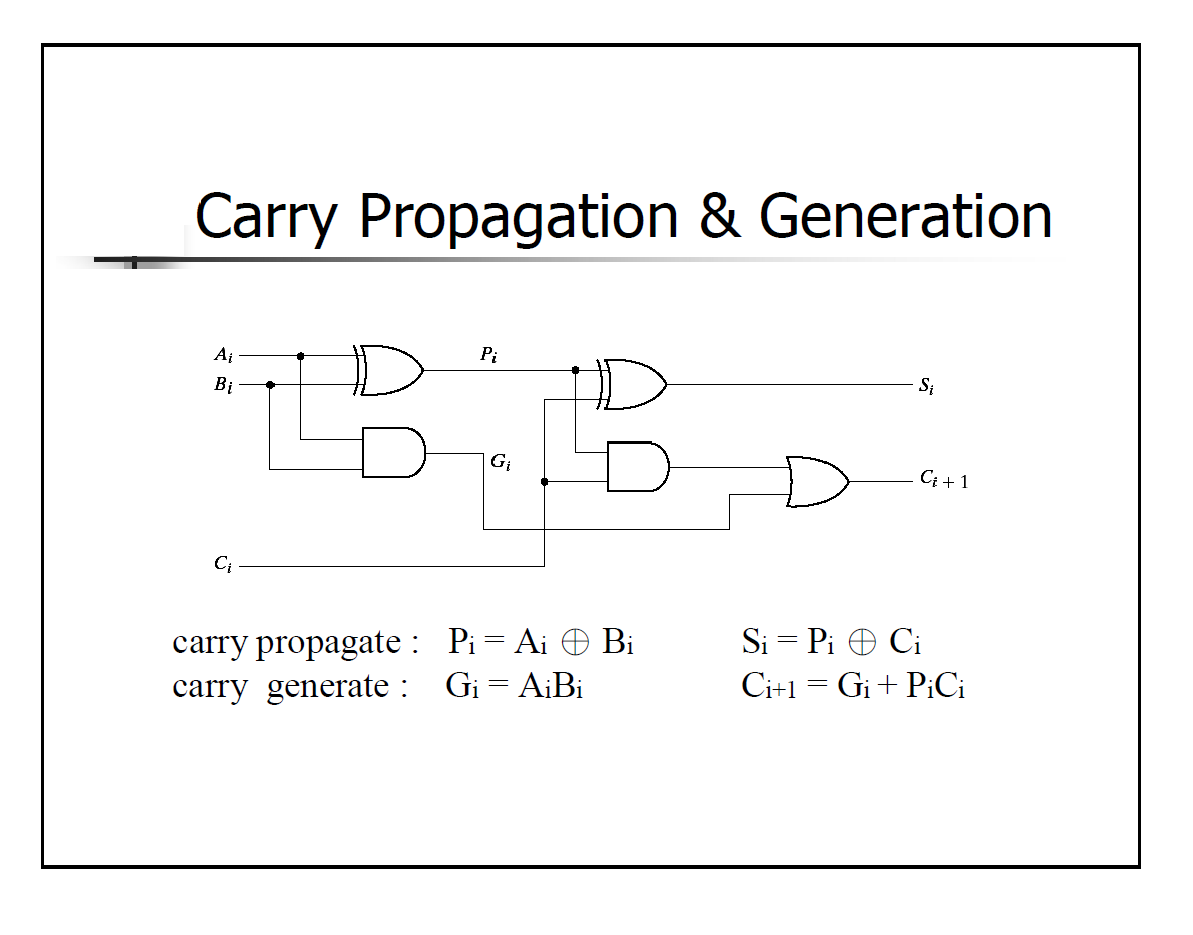 Floyd, Digital Fundamentals, 10th  ed
© 2009 Pearson Education, Upper Saddle River, NJ 07458. All Rights  Reserved
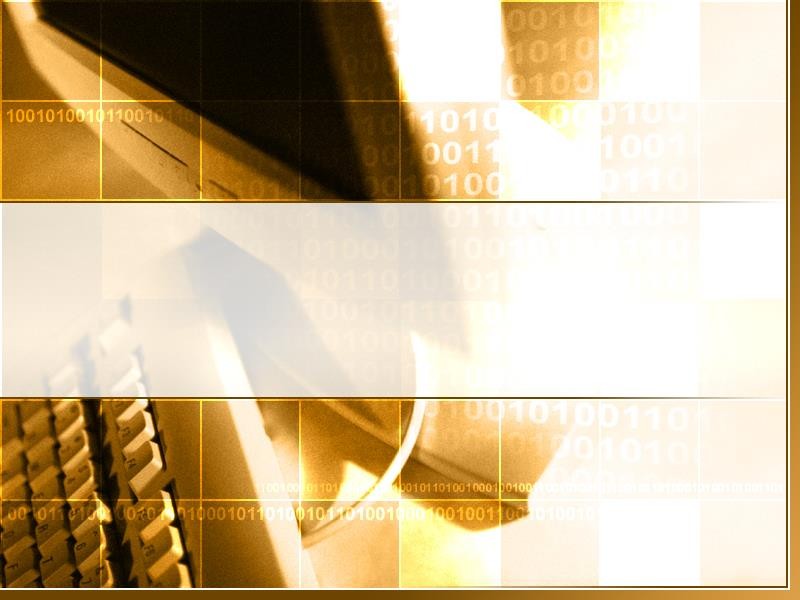 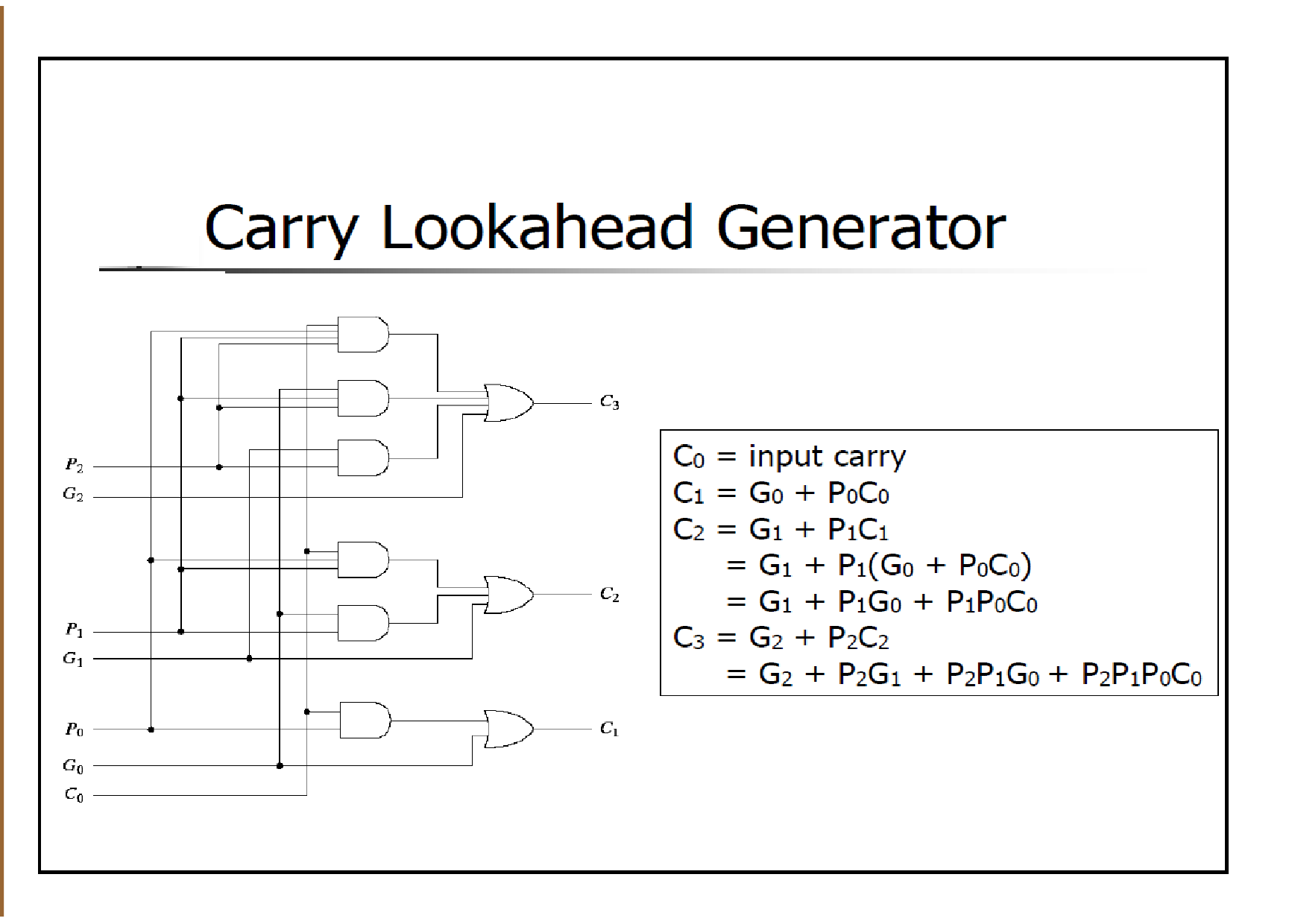 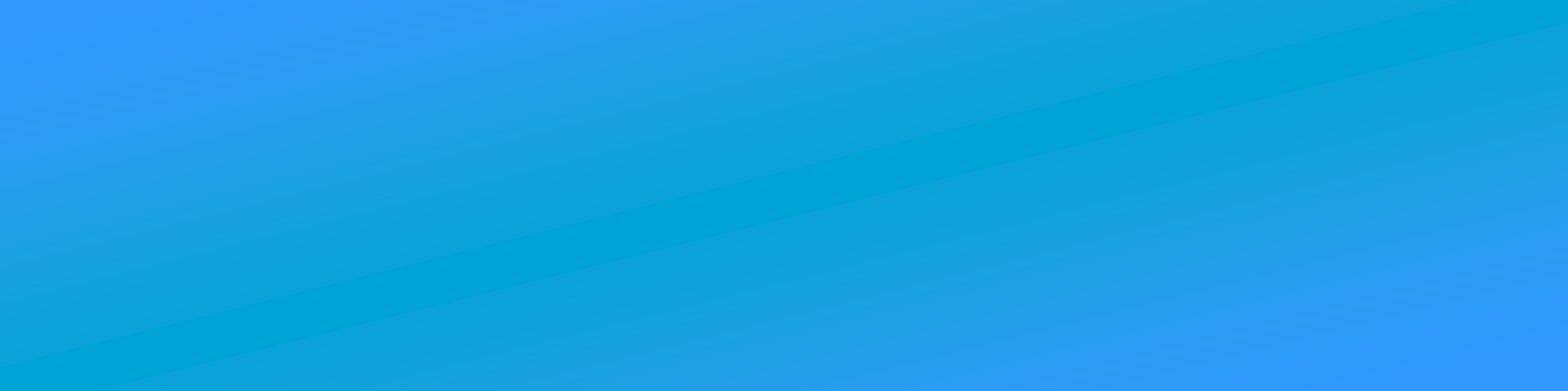 Floyd, Digital Fundamentals, 10th  ed
© 2009 Pearson Education, Upper Saddle River, NJ 07458. All Rights  Reserved
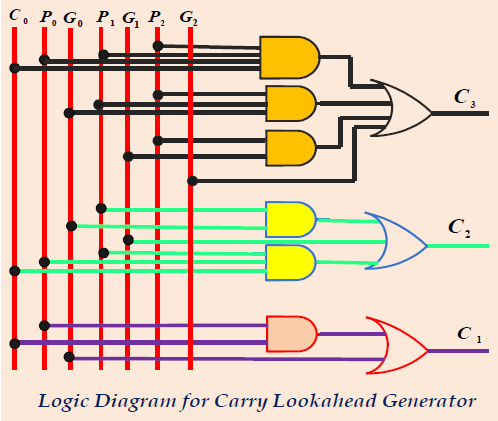 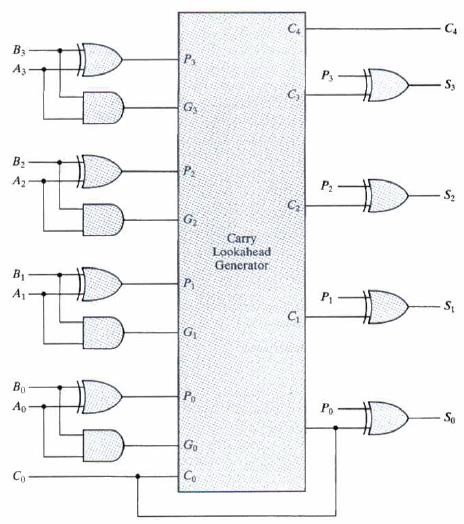 UOD-Electronic Engineering Dep.
The 74LS283 is an example. It features look-ahead carry, which  adds logic to minimize the output carry delay. For the 74LS283, the  maximum delay to the output carry is 17 ns.
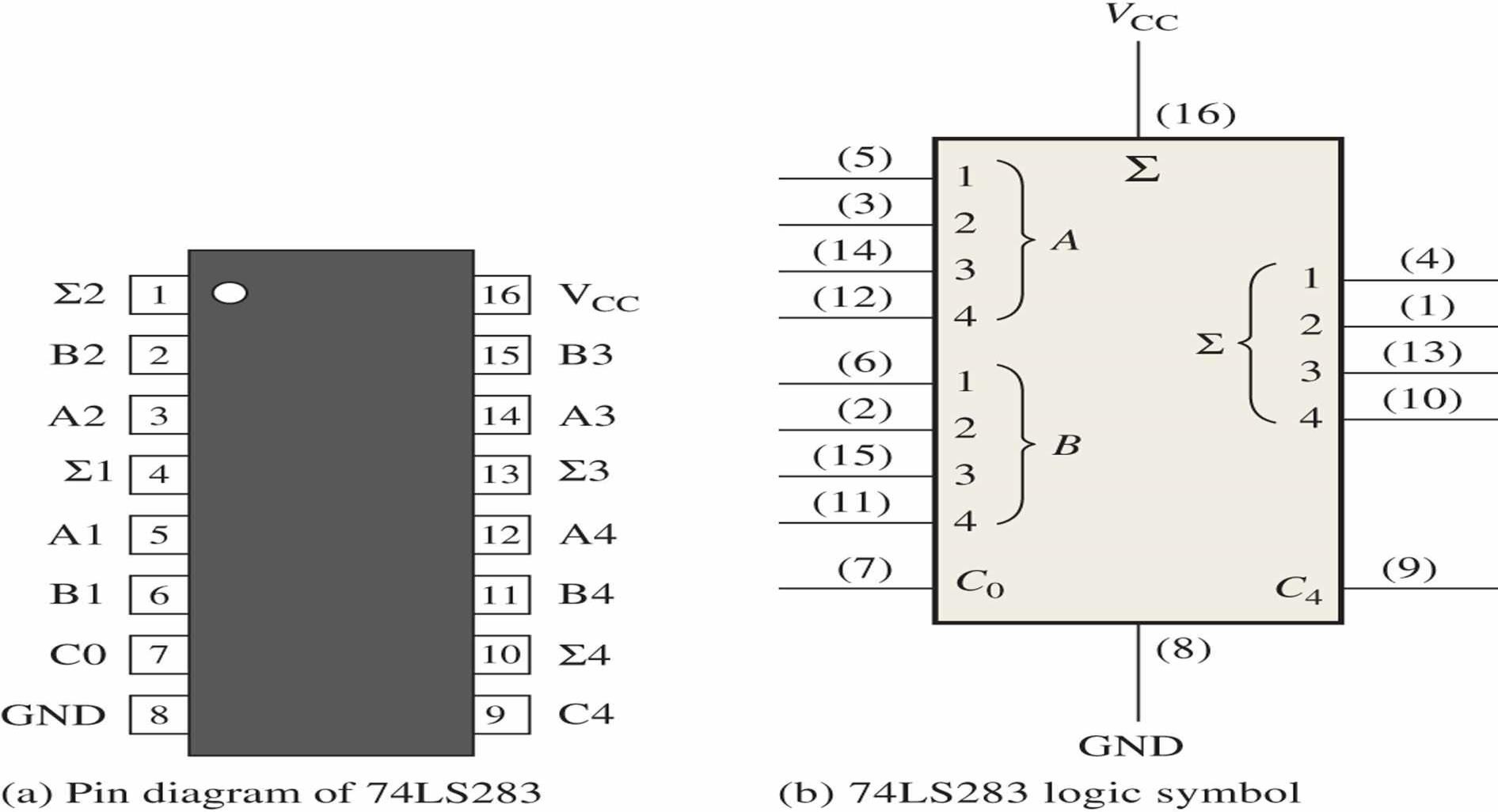 UOD-Electronic Engineering Dep.
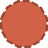 1
A
0
A
𝑨
A
Floyd, Digital Fundamentals, 10th  ed
© 2009 Pearson Education, Upper Saddle River, NJ 07458. All Rights  Reserved
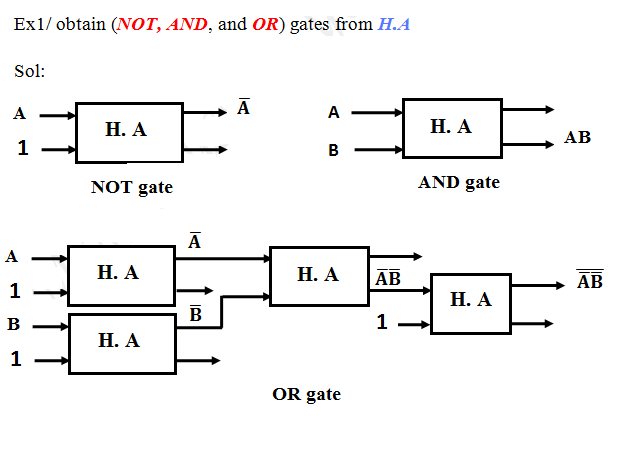 𝑨 .𝑩 =𝑨	+ 𝑩 = A+B
Floyd, Digital Fundamentals, 10th  ed
© 2009 Pearson Education, Upper Saddle River, NJ 07458. All Rights  Reserved
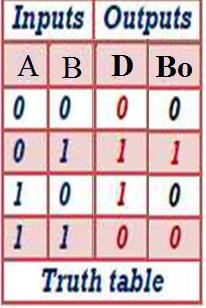 Half-Subtractor(H.S)
0-0=0
0-1=1 with borrow 1
1-0=1
1-1=0
The logic symbol and equivalent circuit  are:
D
Difference= 𝐀B+A𝐁=  A⊕B
A
H.S
Bout
B
Borrow =𝑨B
Floyd, Digital Fundamentals, 10th  ed
© 2009 Pearson Education, Upper Saddle River, NJ 07458. All Rights  Reserved
Full-Subtractor(F.s)
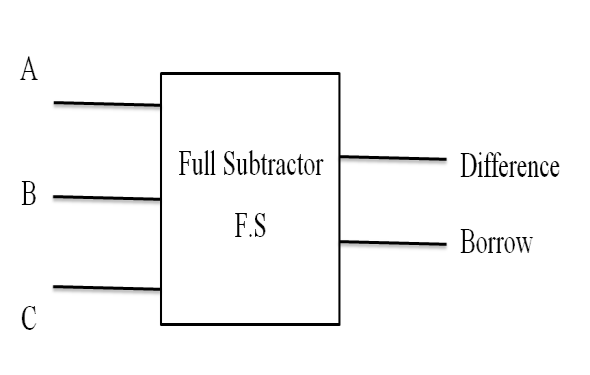 A full Subtractor has three binary  inputs (A, B, and C) and two binary  outputs (Difference and Borrow). the A  Full-Subtractor can be constructed from  two half adders as shown.
Difference
D
H.S
Bo
A
A	D
H.S
Bo
A
B F.S
Cin
Difference
B
B
C
Borrow
Borrow
Symbol
Floyd, Digital Fundamentals, 10th  ed
© 2009 Pearson Education, Upper Saddle River, NJ 07458. All Rights  Reserved
Full Subtractor
Difference
D
H.S
Bo
A
A	D
H.S
Bo
B
B
C
Borrow
A
D
B
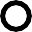 B
17
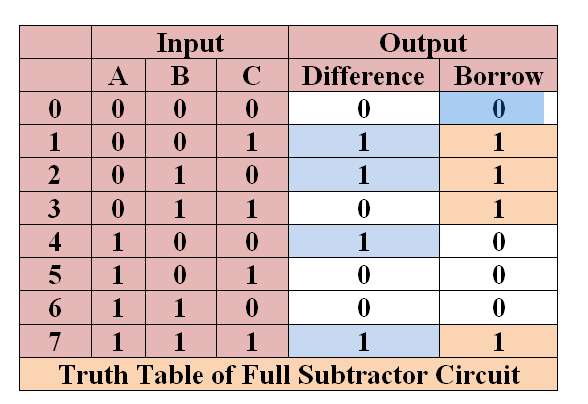 Q/ Prove that :  Difference = 𝑨𝑩C +𝑨B𝑪
+A𝑩C+ABC
= ∑(𝟏, 𝟐, 𝟒, 𝟕)
= A⊕ B ⊕ Cin
Borrow= 𝑨𝑩C +𝑨B𝑪
+𝑨BC +ABC
= ∑(, 𝟏, 𝟐, 𝟑, 𝟕)
= 𝑨B+ (A⊕B ).Cin
From trurth table using SOP we get :
Difference =  𝑨𝑩C +𝑨B𝑪 +A𝑩C+ABC	= ∑(𝟏, 𝟐, 𝟒, 𝟕)= A⊕  B ⊕  Cin  Borrow= 𝑨𝑩C +𝑨B𝑪 +𝑨BC +ABC= ∑(𝟏, 𝟐, 𝟑, 𝟕) = 𝑨B+ (A⊕B ).Cin
Floyd, Digital Fundamentals, 10th  ed
© 2009 Pearson Education, Upper Saddle River, NJ 07458. All Rights  Reserved
4 Bit Parallel Subtractor
The number to be subtracted B is first passed through inverters to obtain  its 1's complement.
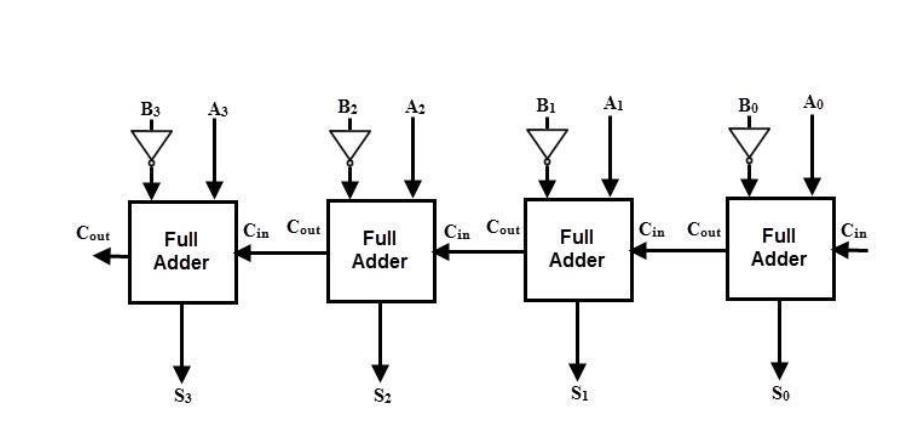 Floyd, Digital Fundamentals, 10th  ed
© 2009 Pearson Education, Upper Saddle River, NJ 07458. All Rights  Reserved
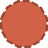 1
A
0
A
𝑨
A
2’s Complement = 1’s complement+1
To design Adder subtractor circuit we need a control unit that convert  circuit between addition and subtraction and convert subtracted number  to 2’s Complement by using NOT gate and adding logic 1
Floyd, Digital Fundamentals, 10th  ed
© 2009 Pearson Education, Upper Saddle River, NJ 07458. All Rights  Reserved
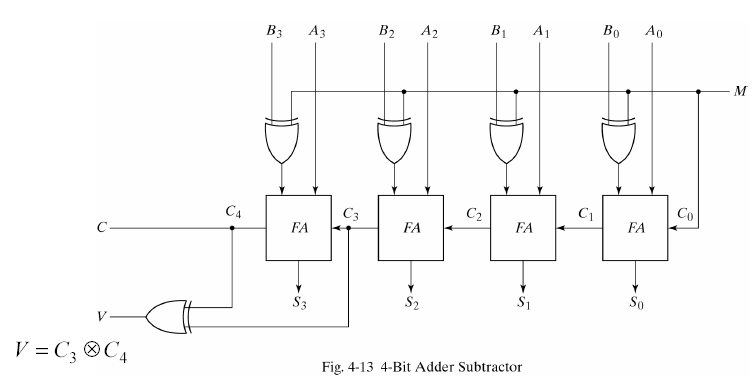 M= 1 Subtraction
M= 0 Addition
Floyd, Digital Fundamentals, 10th  ed
© 2009 Pearson Education, Upper Saddle River, NJ 07458. All Rights  Reserved
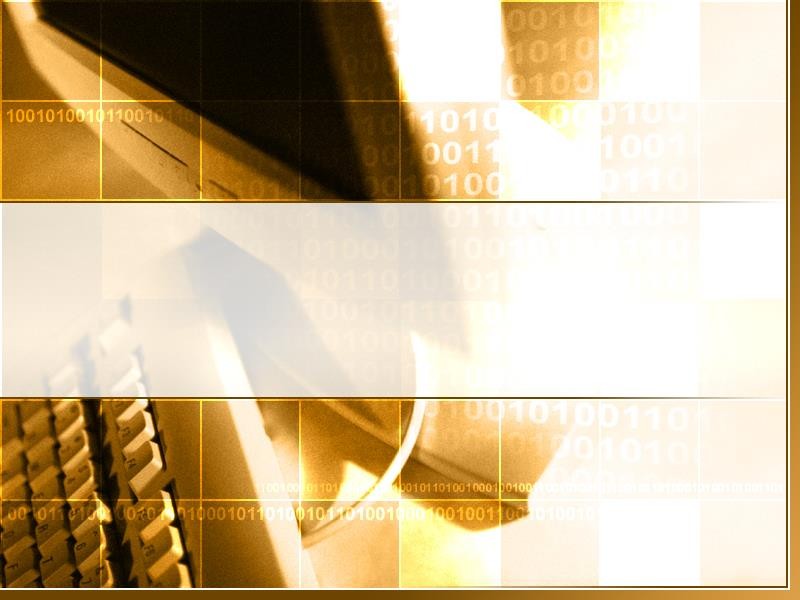 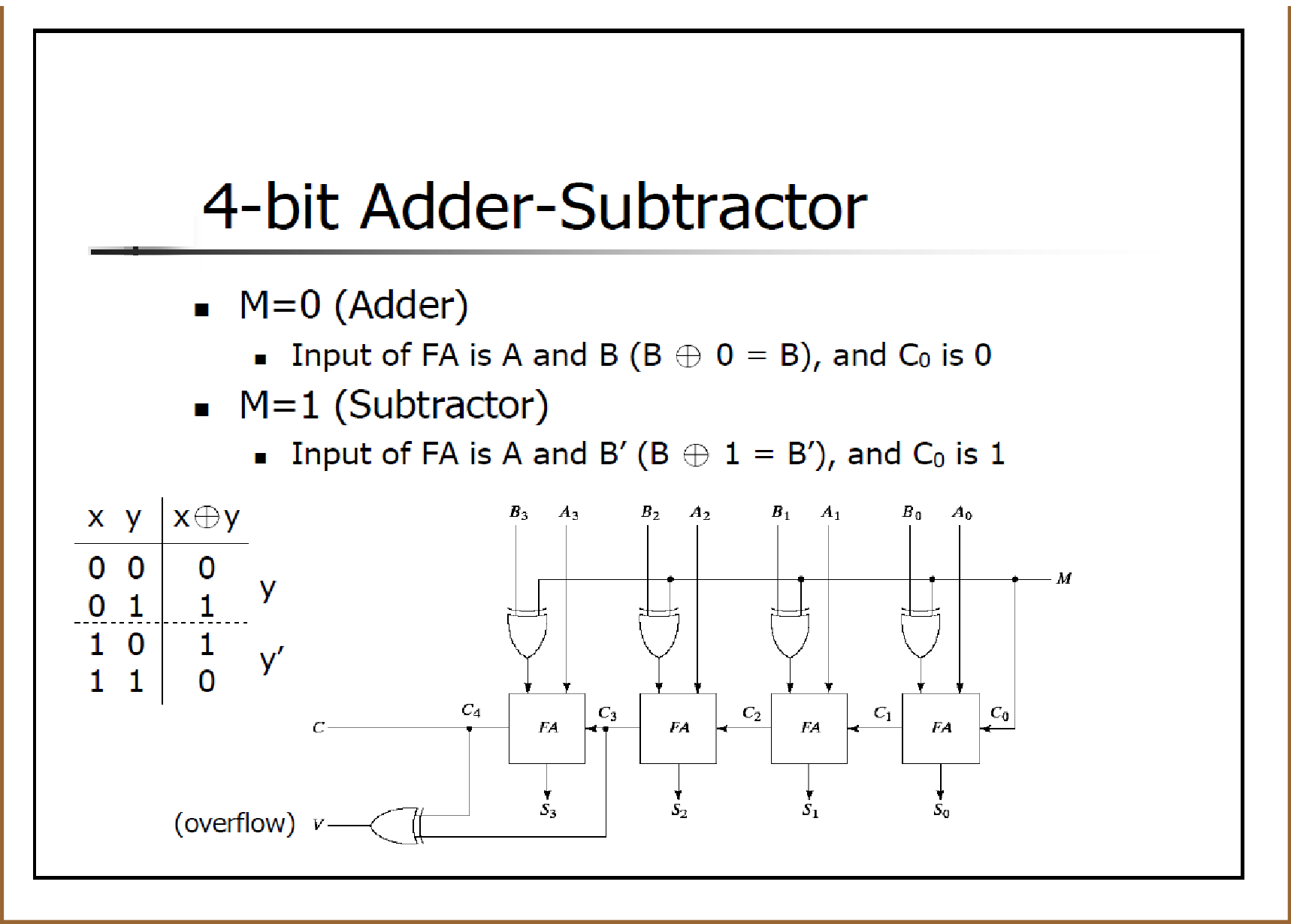 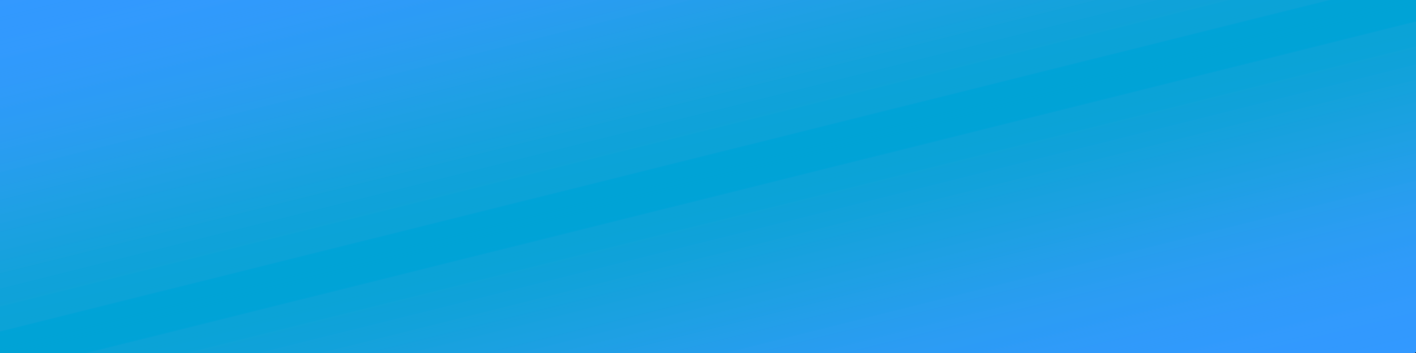 Floyd, Digital Fundamentals, 10th  ed
© 2009 Pearson Education, Upper Saddle River, NJ 07458. All Rights  Reserved
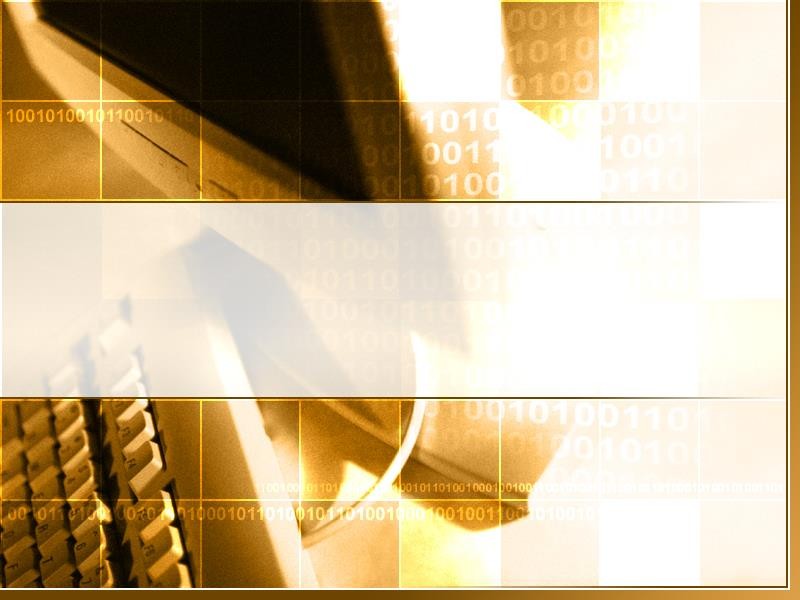 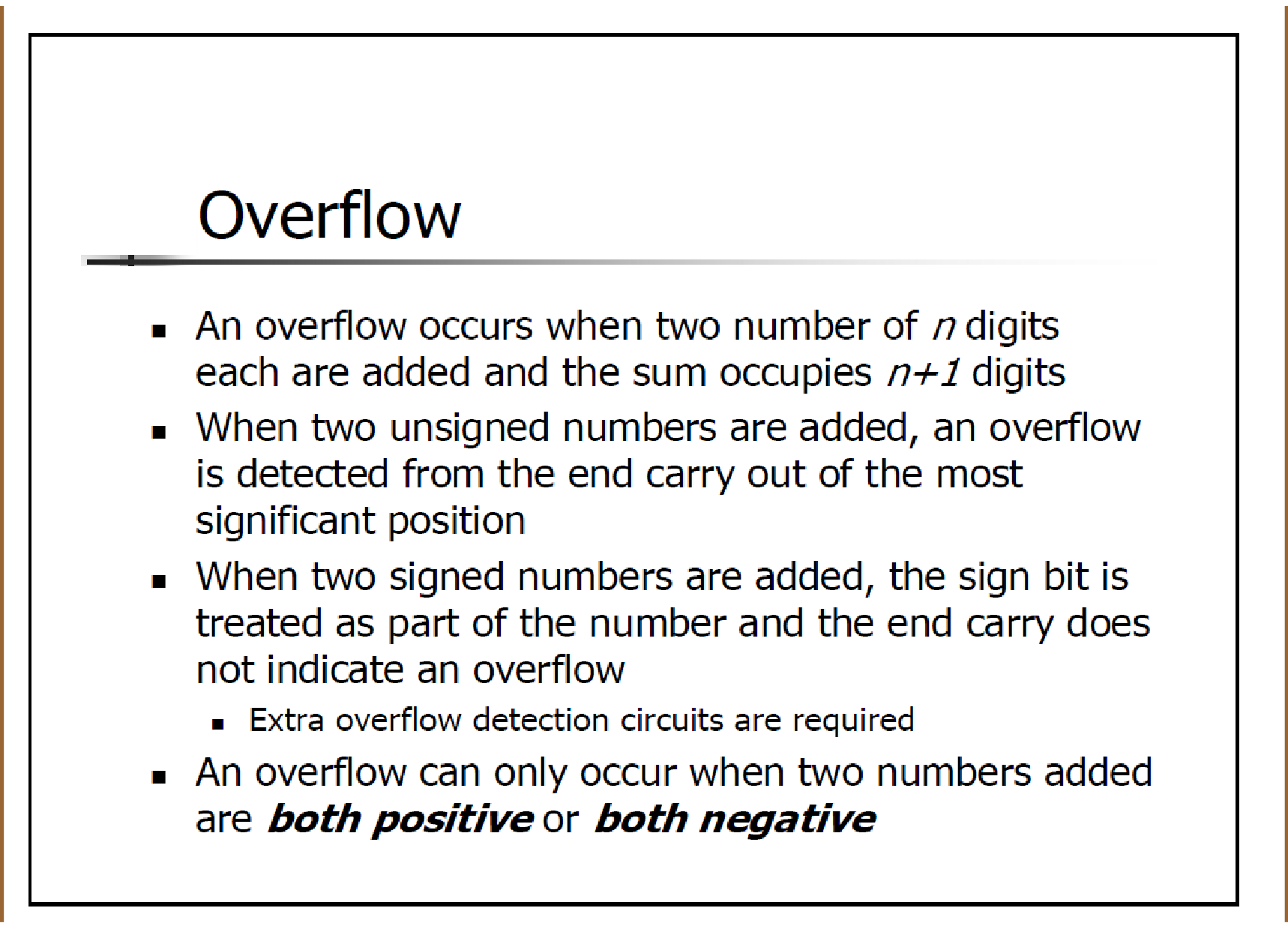 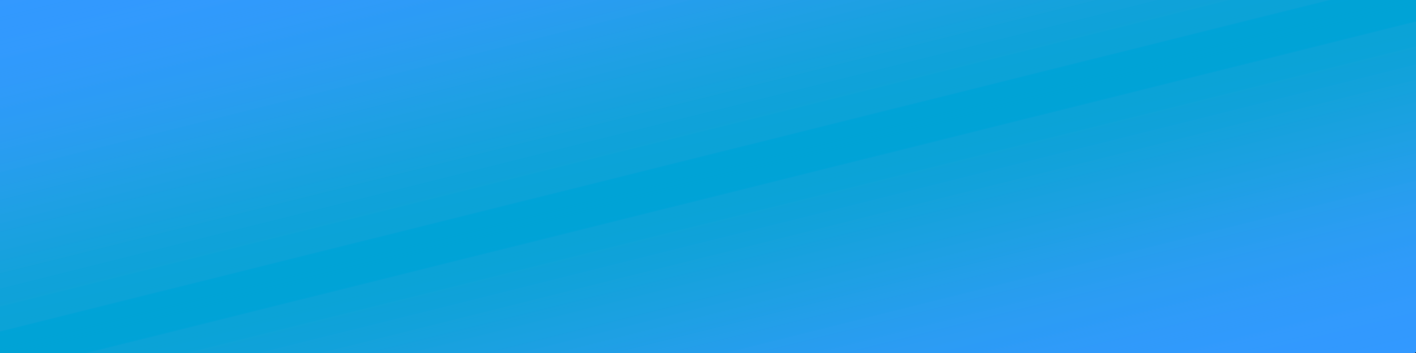 Floyd, Digital Fundamentals, 10th  ed
© 2009 Pearson Education, Upper Saddle River, NJ 07458. All Rights  Reserved
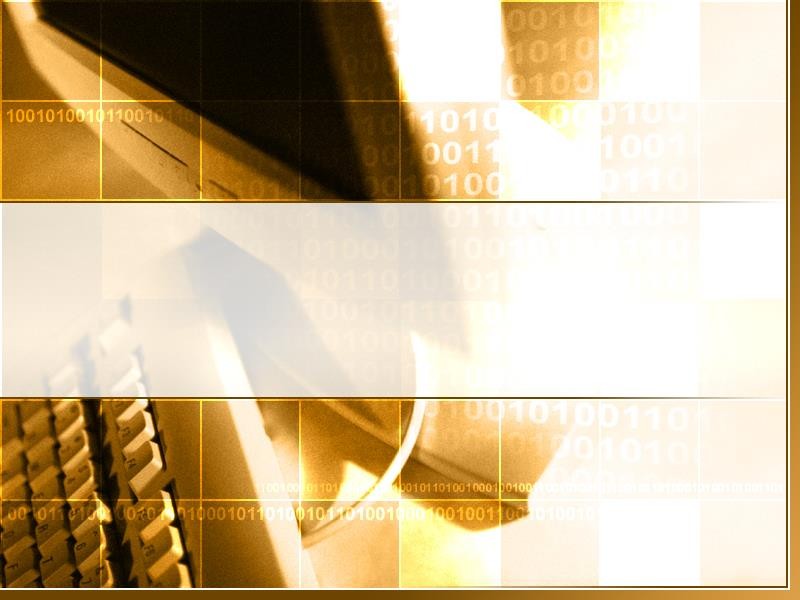 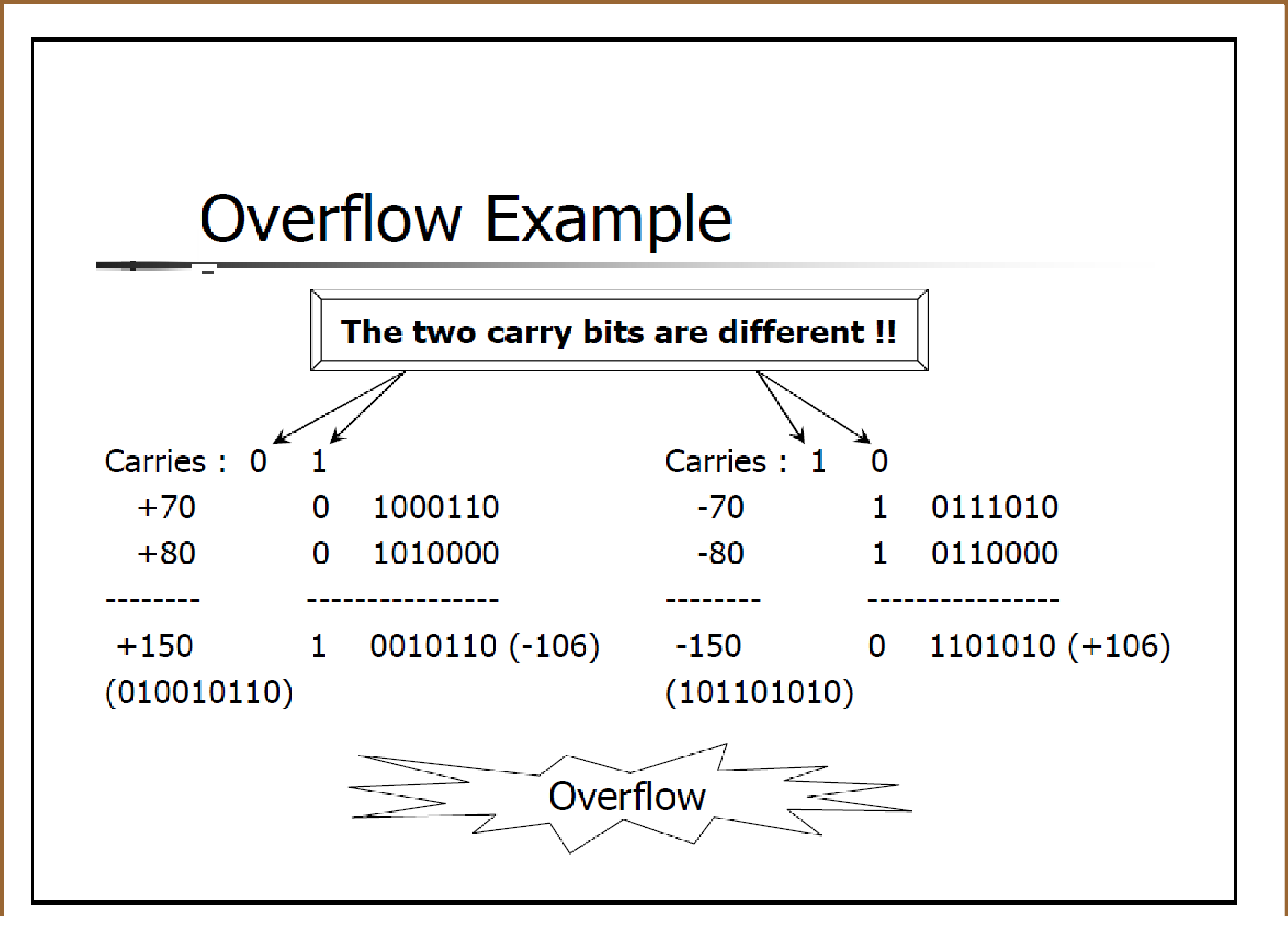 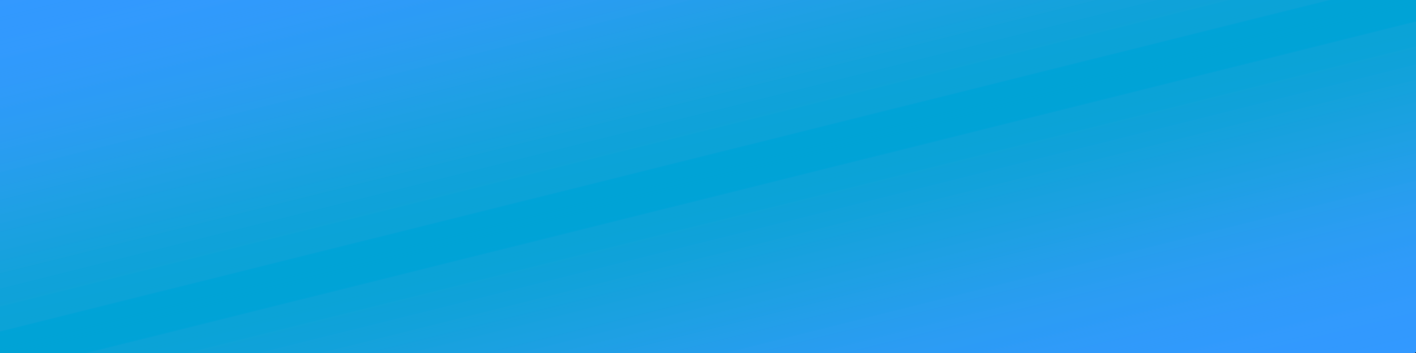 Floyd, Digital Fundamentals, 10th  ed
© 2009 Pearson Education, Upper Saddle River, NJ 07458. All Rights  Reserved
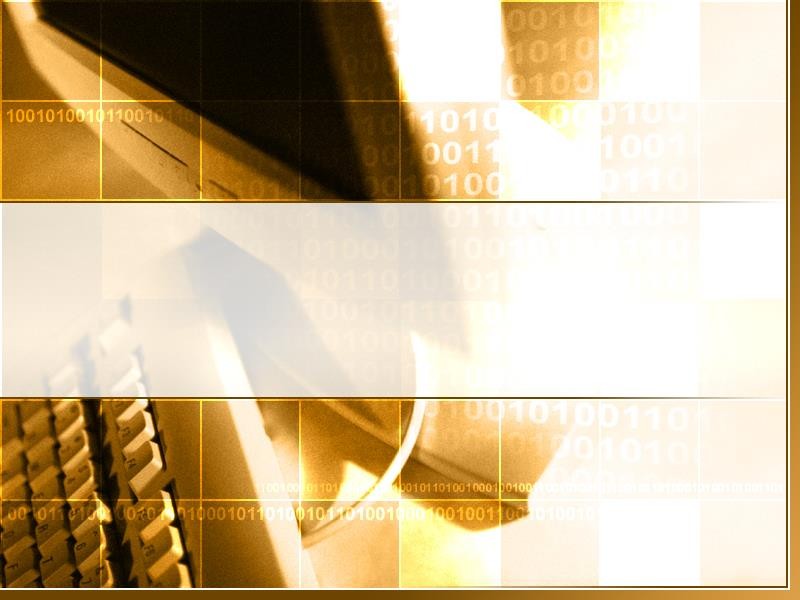 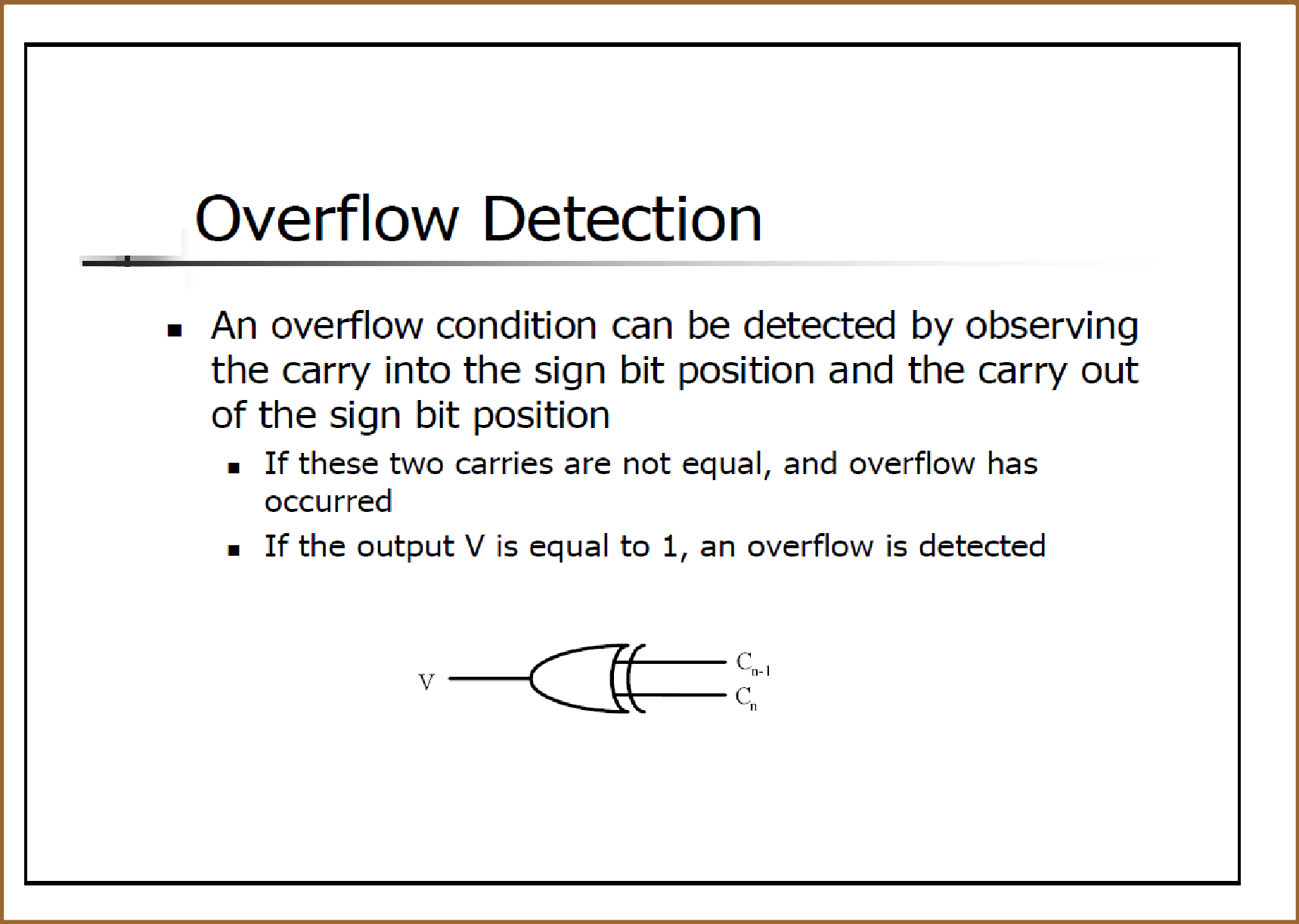 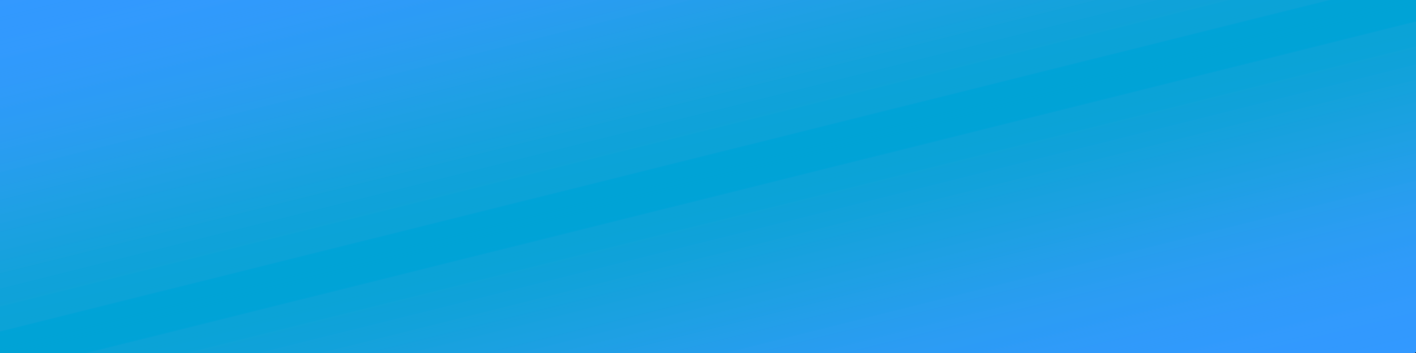 Floyd, Digital Fundamentals, 10th  ed
© 2009 Pearson Education, Upper Saddle River, NJ 07458. All Rights  Reserved
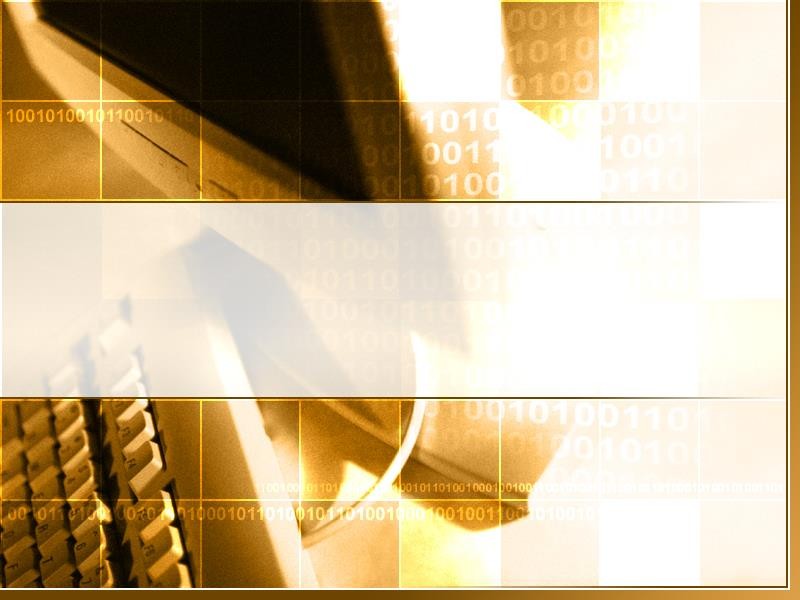 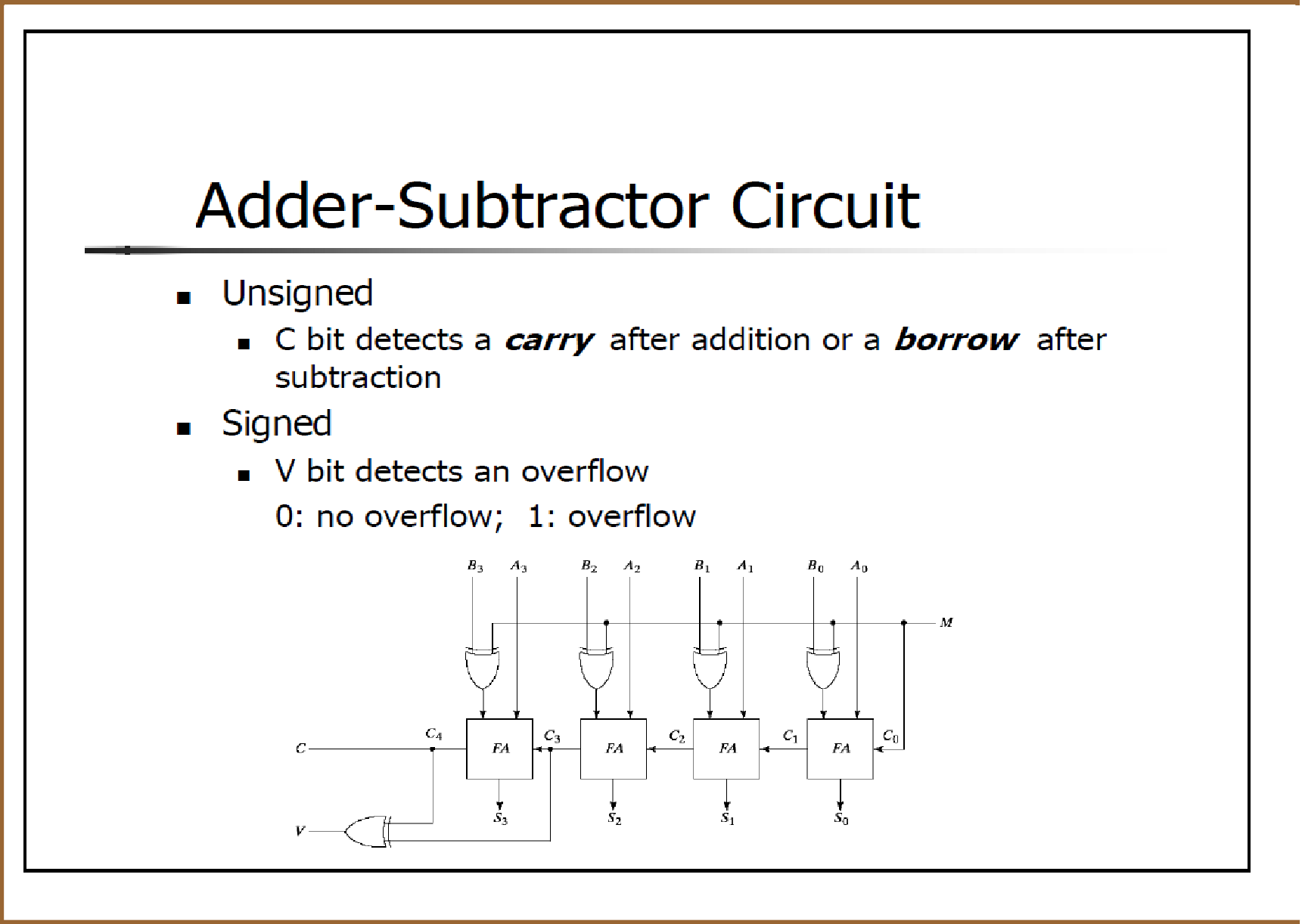 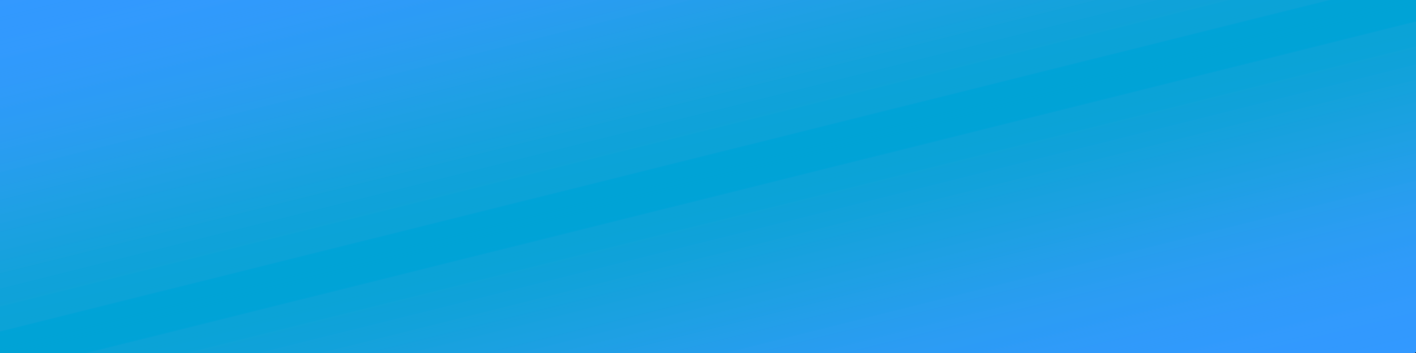 Floyd, Digital Fundamentals, 10th  ed
© 2009 Pearson Education, Upper Saddle River, NJ 07458. All Rights  Reserved
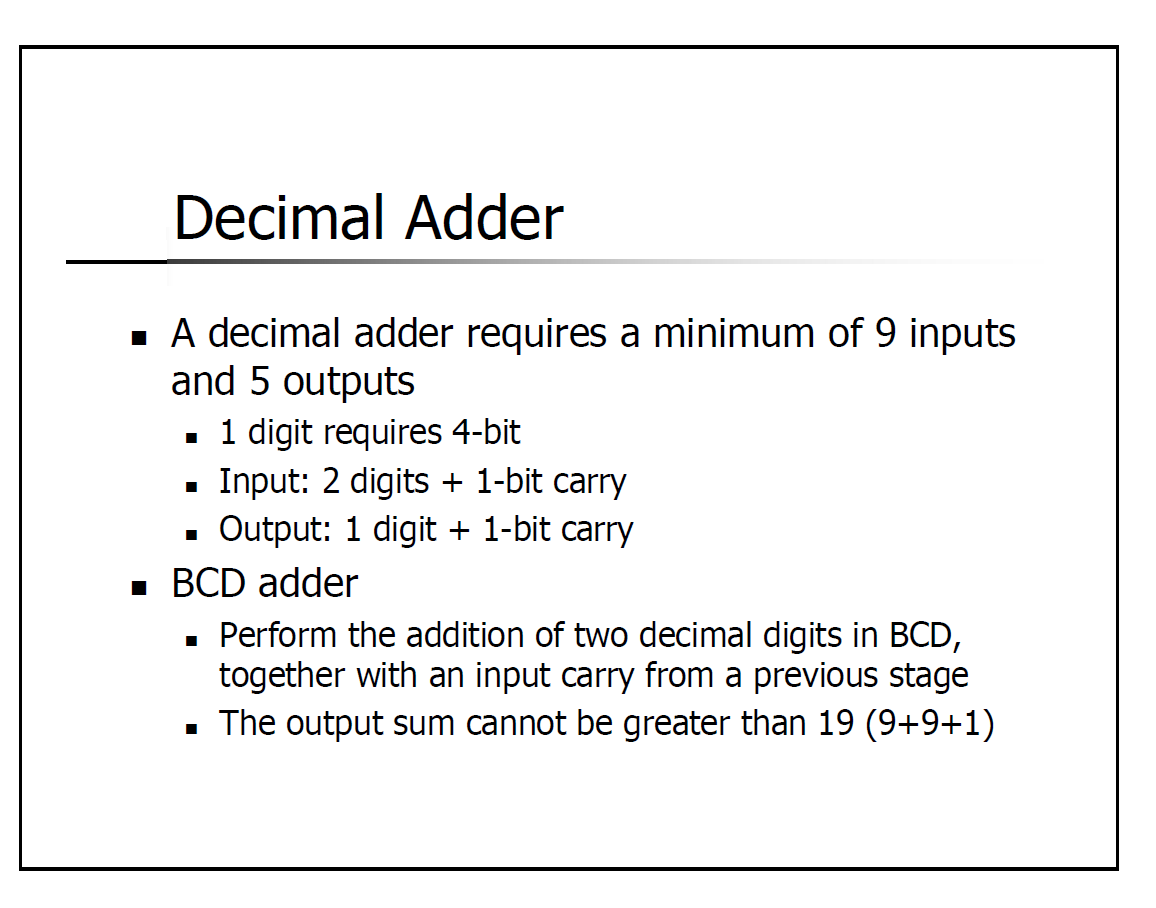 Floyd, Digital Fundamentals, 10th  ed
© 2009 Pearson Education, Upper Saddle River, NJ 07458. All Rights  Reserved
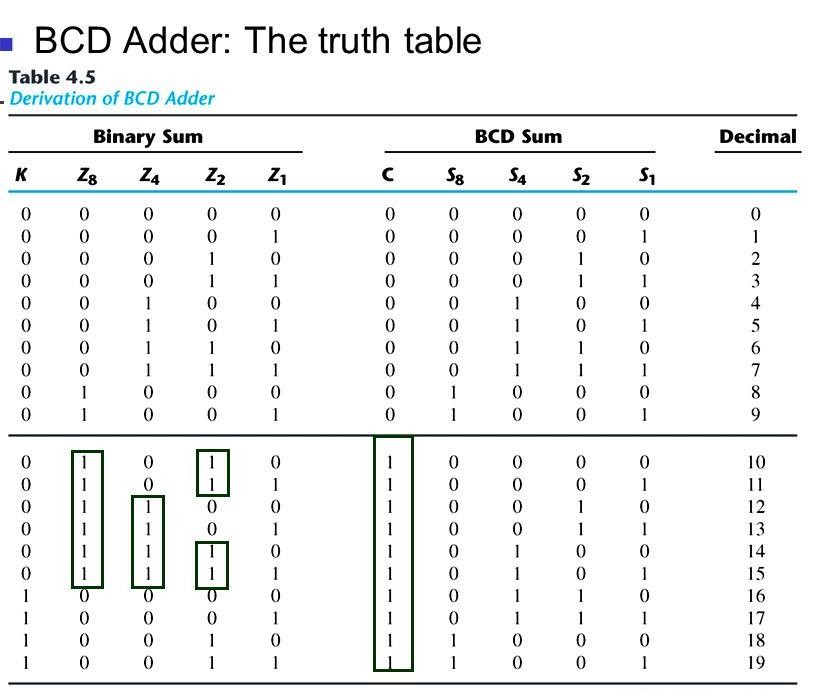 Floyd, Digital Fundamentals, 10th  ed
© 2009 Pearson Education, Upper Saddle River, NJ 07458. All Rights  Reserved
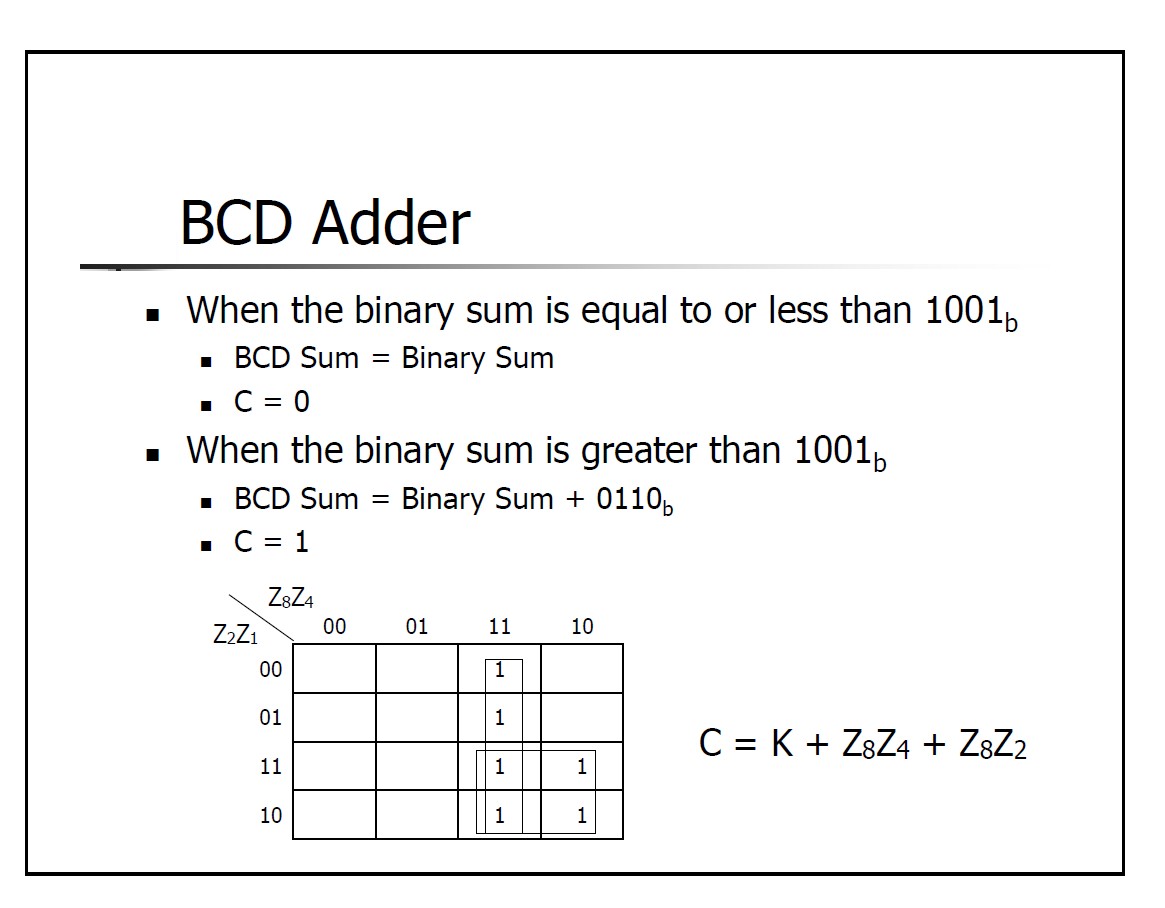 Floyd, Digital Fundamentals, 10th  ed
© 2009 Pearson Education, Upper Saddle River, NJ 07458. All Rights  Reserved
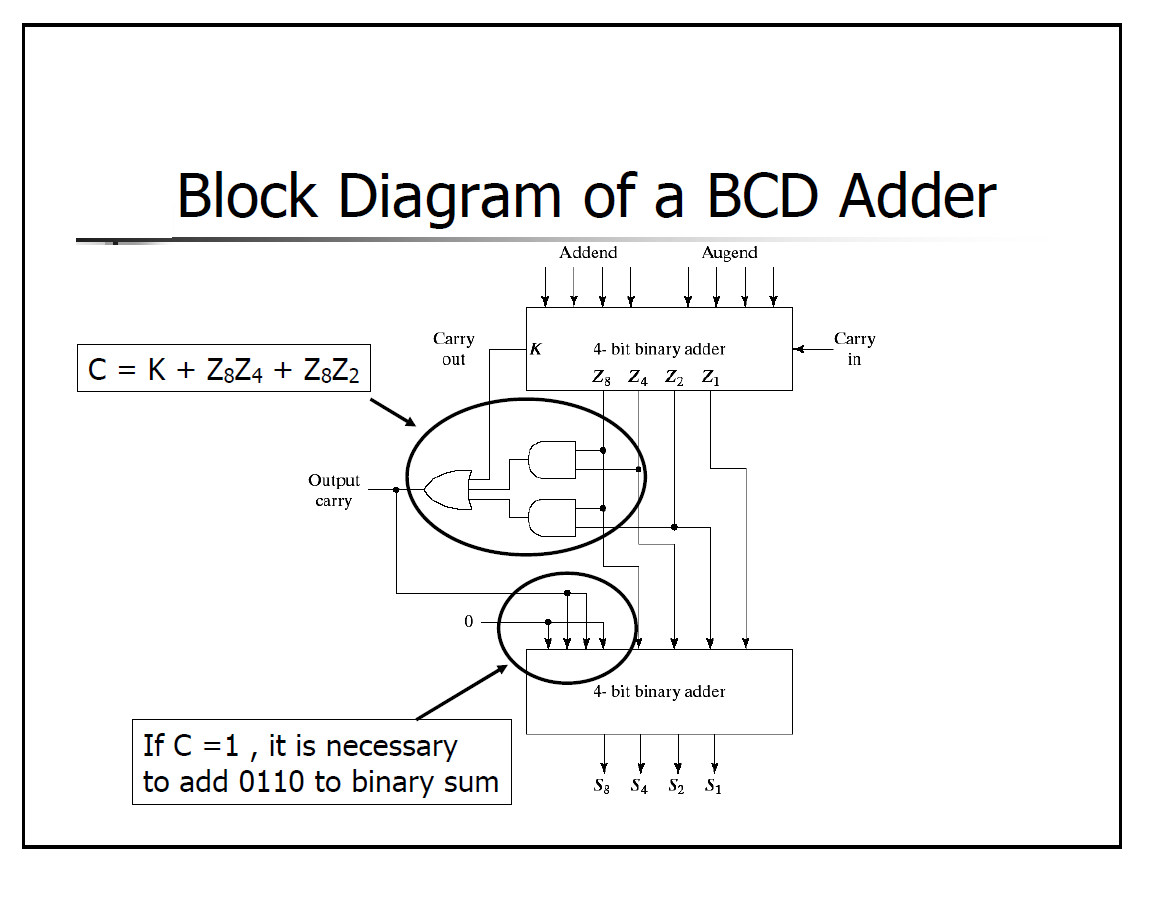 Floyd, Digital Fundamentals, 10th  ed
© 2009 Pearson Education, Upper Saddle River, NJ 07458. All Rights  Reserved
Excess-3 Adder Circuit
To perform Excess-3 addition, add two XS-3 code groups
:
If carry=1, add 0011 (3) to the sum of those two code  groups
If	carry=0,	subtract	0011	(3),	i.e,	add	1101	(13	in  decimal) to the sum of those two code groups.
-Implementation	of	XS-3	adder	by	using	4-bit	binary  adders is shown in the figure.
The Augend and Addend in XS-3 are added using the 4-  bit parallel adder. If the carry is a 1, then 0011 (3) is  added to the sum bits of the upper adder in the lower 4 bit  parallel adder. If the carry is a 0, then 1101 (13) is added  to the sum bits (this is equivalent to subtracting 0011 (3)  from the sum bits.)
Floyd, Digital Fundamentals, 10th  ed
© 2009 Pearson Education, Upper Saddle River, NJ 07458. All Rights  Reserved
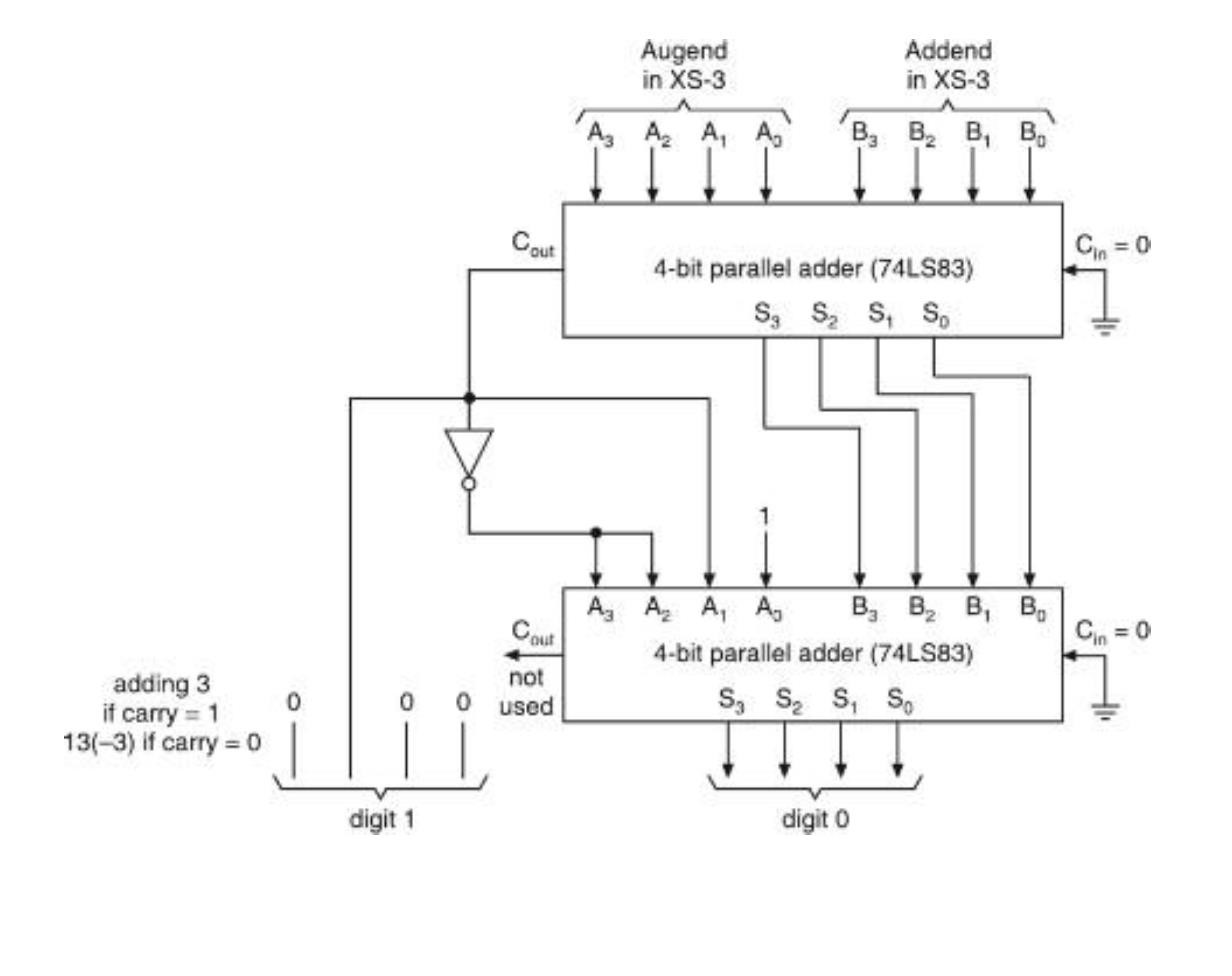 With no carry (0)adding  (13) = 1101
with carry (1) adding  (3)	= 0011
Floyd, Digital Fundamentals, 10th  ed
© 2009 Pearson Education, Upper Saddle River, NJ 07458. All Rights  Reserved